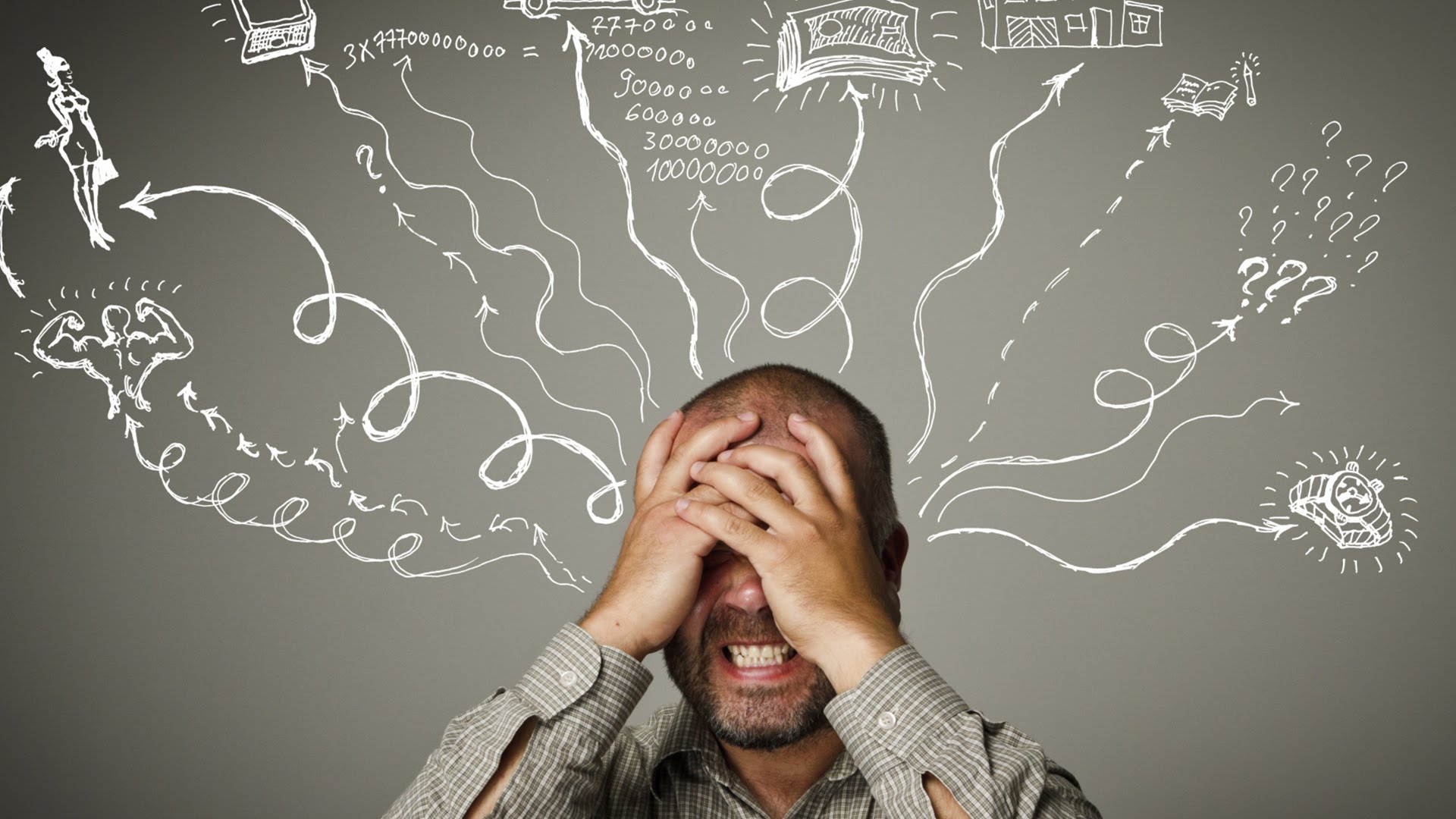 The LPHN3 gene in ADHD
Sean Brennan
[Speaker Notes: Eddie Ruiz: Find a better resolution image? Does this image really relate to ADHD? For the title, perhaps write “The LPHN3 *gene* in ADHD. “

Image: https://i.ytimg.com/vi/VIcGRffuMLg/maxresdefault.jpg]
How	is LPHN3 related to ADHD?
Downregulation of LPHN3 and SNPs in LPHN3 cause ADHD like symptoms
[Speaker Notes: Eddie Ruiz: How is LPHN3 GENE related to ADHD? What is this figure? Could a video or animation give more sense of ADHD’s relation to LPHN3
Increase the size of the font at the bottom.]
Attention Deficit/Hyperactivity  Disorder
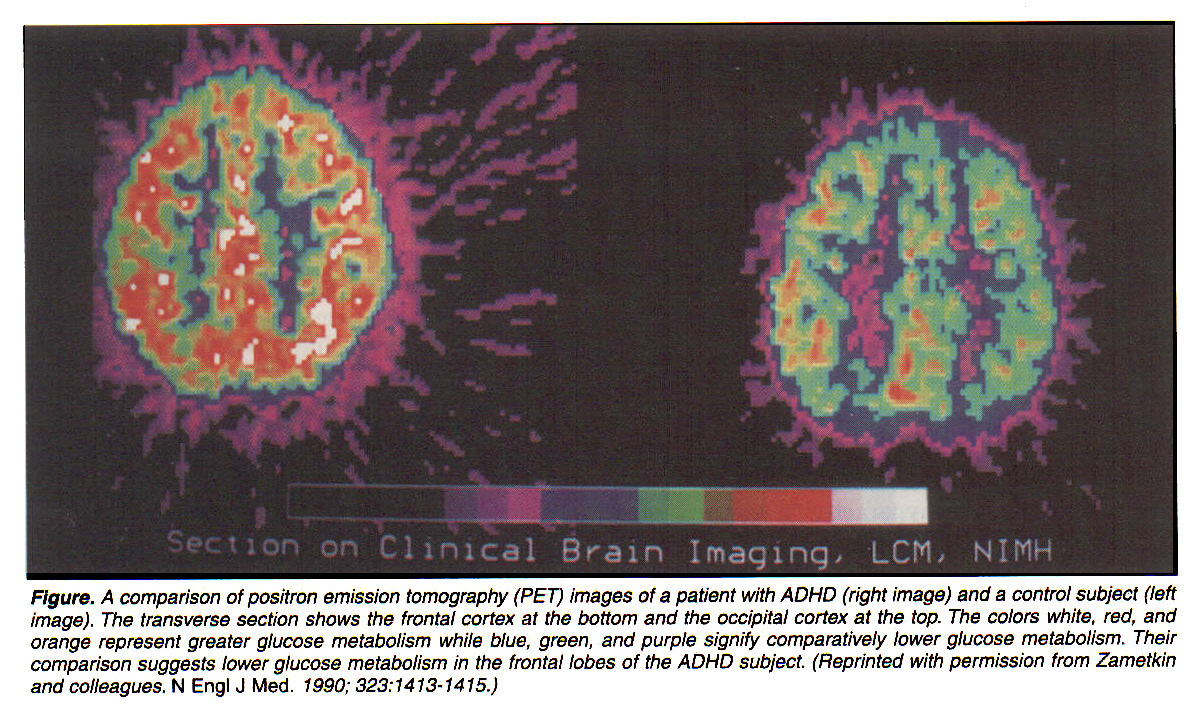 [Speaker Notes: http://m3.wyanokecdn.com/9486c001dbb012b594a1a71abdd952d0.jpg]
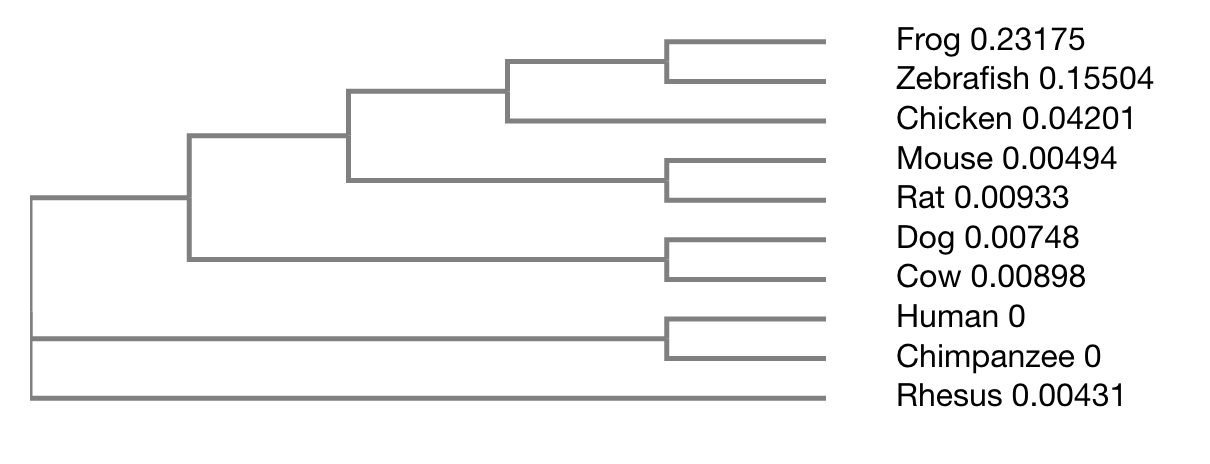 How well is LPHN3 conserved?
Gal  Lectin
1469aa
7-Transmembrane
HR
GAIN
GPS
Latrophilin
OLF
Human
Gal  Lectin
7-Transmembrane
HR
GAIN
GPS
Latrophilin
OLF
1543aa
Mouse
Latrophilin
Gal  Lectin
7-Transmembrane
1580aa
HR
GAIN
GPS
Latrophilin
OLF
Gal  Lectin
Dog
Latrophilin
Gal  Lectin
1304aa
7-Transmembrane
HR
GAIN
GPS
Peptidase
OLF
Zebra Fish
Gal  Lectin
Latrophilin
Gal  Lectin
7-Transmembrane
1540aa
HR
GAIN
GPS
Latrophilin
Frog
OLF
Gal  Lectin
LPHN3 domains are highly conserved among model organisms!
[Speaker Notes: Eddie Ruiz: Make the name of the species bold or larger? LPHN3 Homology]
Genetic association to ADHD
Gal  Lectin
1469aa
7-Transmembrane
HR
GAIN
GPS
Latrophilin
OLF
Human
Biological Processes
Neural Synapses
Cell signaling









Molecular Function
Ligand Binding Domain









Cellular Component
Intracellular
7 transmembrane region
Extracellular
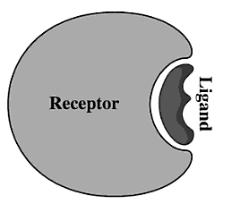 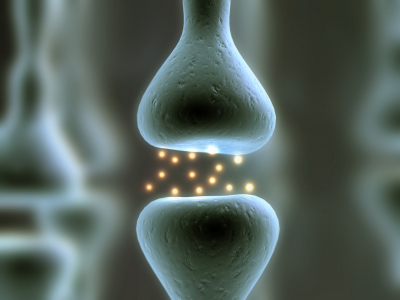 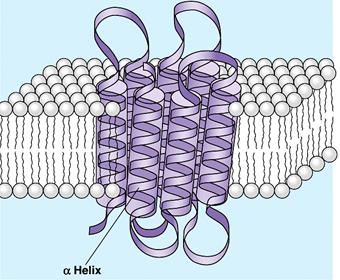 [Speaker Notes: Eddie Ruiz: The image appears to be squished. 
Try bolding the headers of each point (e.g. Biological Proceses)]
Why use Zebrafish?
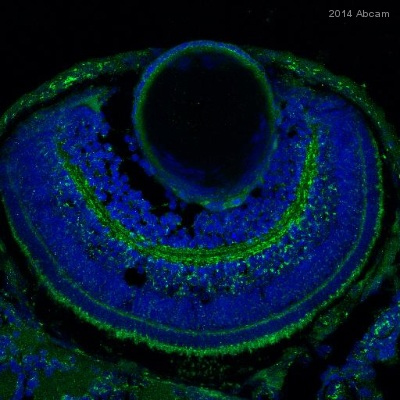 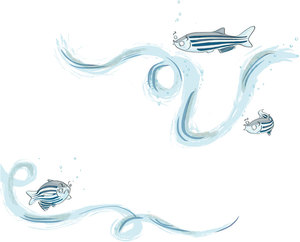 Gal  Lectin
1469aa
7-Transmembrane
HR
GAIN
GPS
Latrophilin
OLF
Human
Latrophilin
Gal  Lectin
1304aa
7-Transmembrane
HR
GAIN
GPS
Peptidase
OLF
Zebra Fish
Gal  Lectin
[Speaker Notes: http://a.abcam.com/ps/products/18/ab18258/Images/ab18258-233573-ab18258ihcf.jpg]
Primary Goal: to better understand how LPHN3 plays a role in neurological synaptic density
I hypothesize that synaptic density can be recovered in LPHN3 mutants.
Specific Aims 1: Identify domains in LPHN3 that influence synaptic density.
Specific Aims 2: Discover small molecules that can recover synaptic density in LPHN3 mutant domains previously identified.
Specific Aims 3:
My long-term goal is to discover a new way to treat ADHD patients with mutant LPHN3 phenotypes.
Aim 1: Identify domains in LPHN3 crucial to synaptic density.
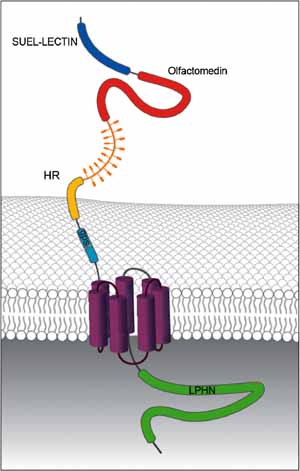 SMART, PFAM, Clustal Omega
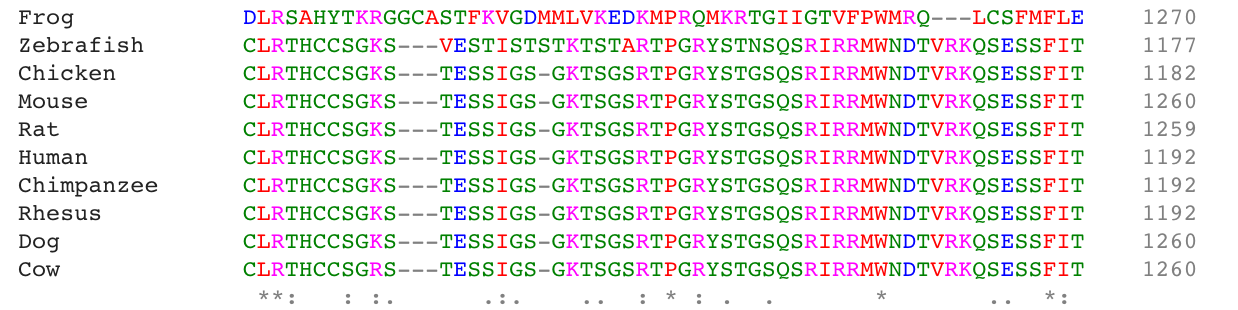 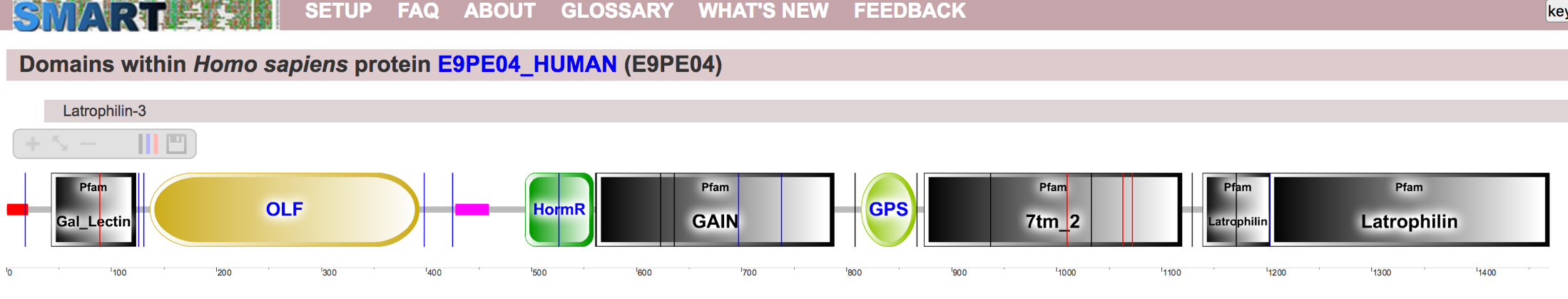 [Speaker Notes: https://www.researchgate.net/profile/Horia_Stanescu/publication/49708199/figure/fig2/AS:282643489935384@1444398867663/Figure-1-Schematic-representation-of-the-two-subunits-of-the-LPHN3-protein-NTF.png]
Aim 1: Identify domains in LPHN3 crucial to synaptic density.
Latrophilin
Gal  Lectin
1304aa
7-Transmembrane
HR
GAIN
GPS
Peptidase
OLF
Zebra Fish
Gal  Lectin
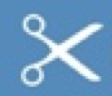 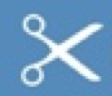 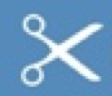 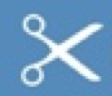 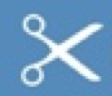 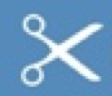 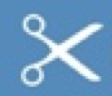 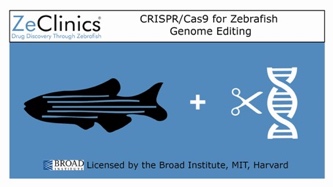 CRISPR-Cas9
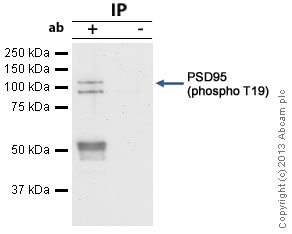 Measure synaptic density
(using psd-95)
[Speaker Notes: http://biotech-spain.com/files/media/image/articles/2016/01/original/2494zebra.jpg]
Aim 1: Identify domains in LPHN3 crucial to synaptic density.
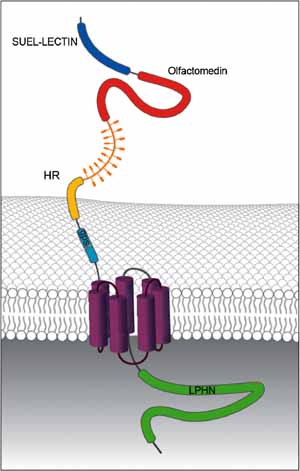 I hypothesize that the hormone receptor and other extracellular domains will have the greatest effect on synaptic density.
[Speaker Notes: https://www.researchgate.net/profile/Horia_Stanescu/publication/49708199/figure/fig2/AS:282643489935384@1444398867663/Figure-1-Schematic-representation-of-the-two-subunits-of-the-LPHN3-protein-NTF.png]
Aim 2: Discover small molecules that can recover synaptic density in LPHN3 mutant domains previously identified.
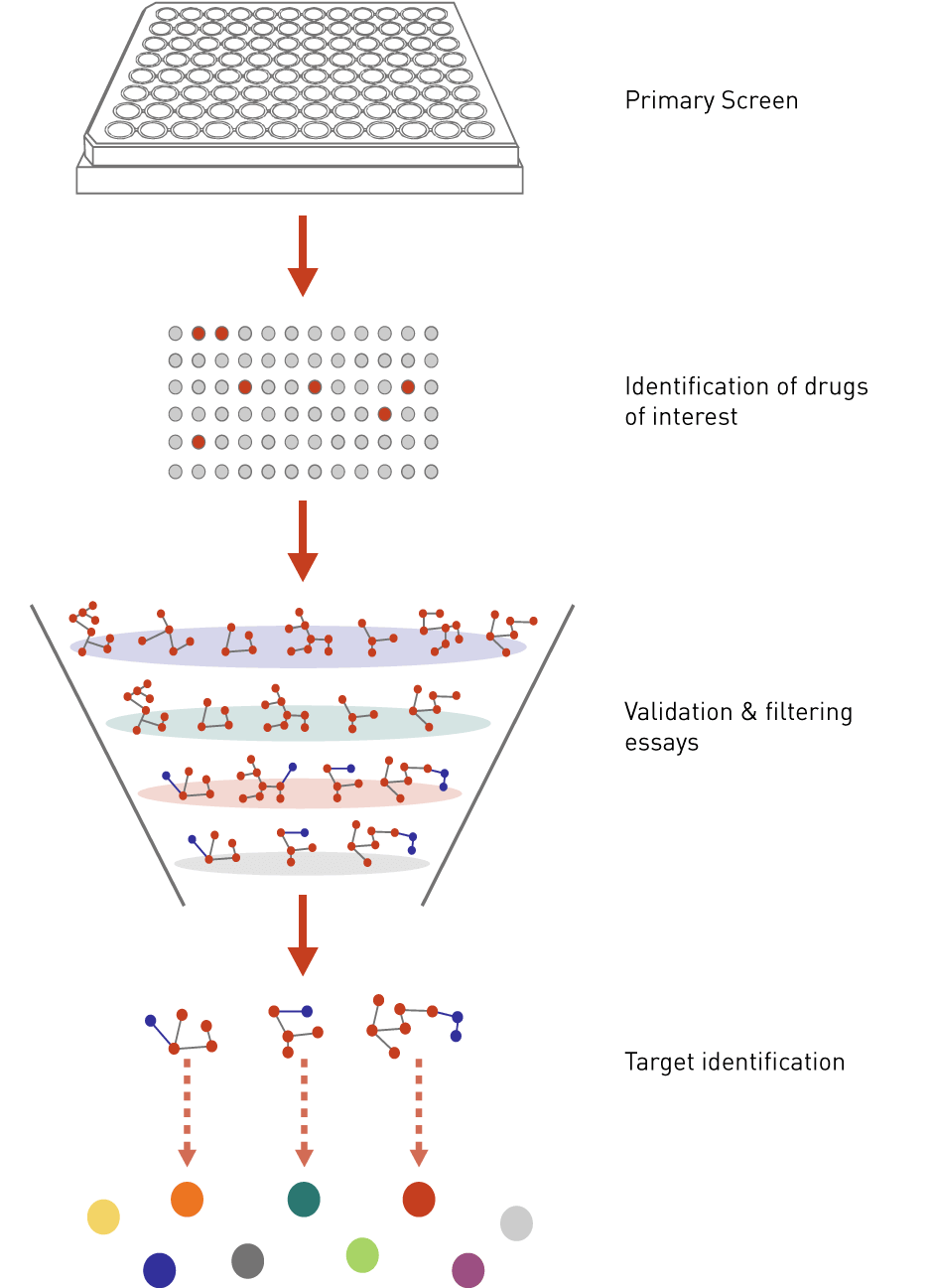 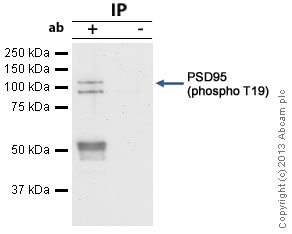 [Speaker Notes: http://a.abcam.com/ps/products/16/ab16496/Images/PSD95-Primary-antibodies-ab16496-24.jpg]
Aim 2: Discover small molecules that can recover synaptic density in LPHN3 mutant domains previously identified.
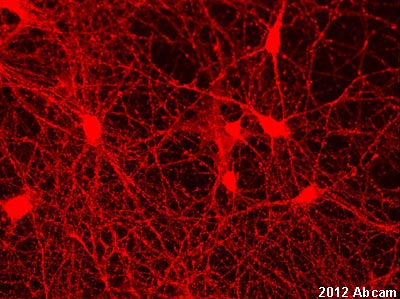 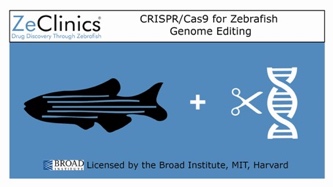 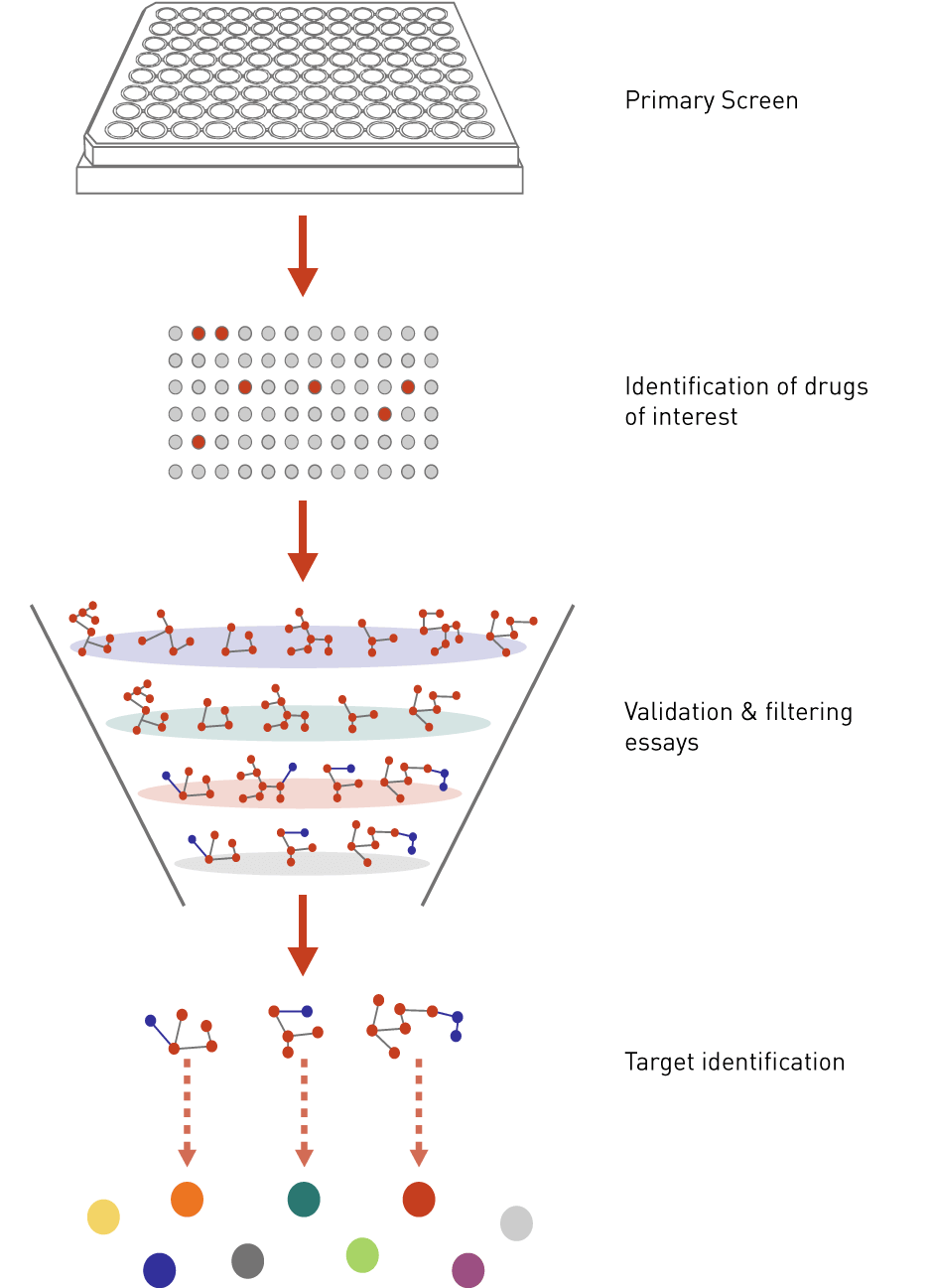 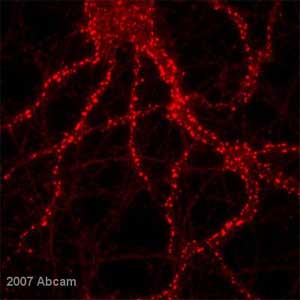 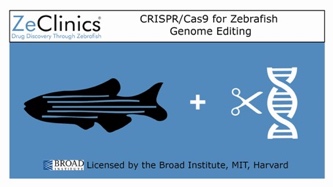 [Speaker Notes: http://a.abcam.com/ps/products/2/ab2723/Images/ab2723_2.jpg]
Figures:
Slide  1.  https://assets.rebelcircus.com/blog/wpcontent/uploads/2016/02/32413.jpg
Slide 2. http://www.akidjustlikeme.com/1d0c2460.jpg
Slide  3. http://www.nature.com/mp/journal/v17/n9/full/mp2012119a.html


Slide 4. https://www.degruyter.com/view/j/tnsci.2016.7.issue-1/tnsci-2016-0004/graphic/j_tnsci-2016-  0004_fig_002.jpg
References: